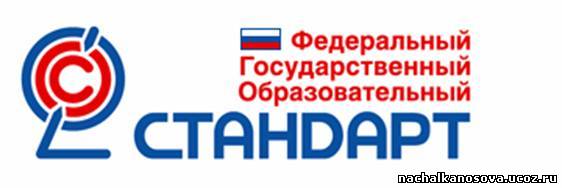 Приказ Минобрнауки РФ об утверждении и введении в действие ФГОС ООО (от 17.10.2010г. №1897)
Работу выполнил: Гуськова Л.Ю.,учитель русского       языка и литературы МБОУ 
  «СОШ№10 г. Новоалтайск, 
Алтайского края»
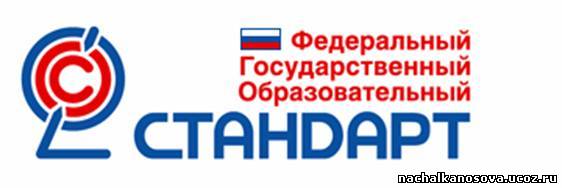 I.  Общие  положения
1. Федеральный государственный образовательный стандарт основного общего образования (далее – Стандарт) представляет собой совокупность требований, обязательных при реализации основной образовательной программы основного общего образования образовательными учреждениями, имеющими государственную аккредитацию.
2. Стандарт является основой для разработки системы объективной оценки уровня образования обучающихся на ступени основного общего образования.
3. Стандарт разработан с учётом региональных, национальных и этнокультурных потребностей народов Российской Федерации.
4. Стандарт направлен на обеспечение:
формирования российской гражданской идентичности обучающихся;
5. В основе Стандарта лежит системно-деятельностный подход.
6. Стандарт ориентирован на становление личностных характеристик выпускника («портрет выпускника основной школы»).
7. Стандарт устанавливает требования к результатам освоения обучающимися основной образовательной программы основного общего образования
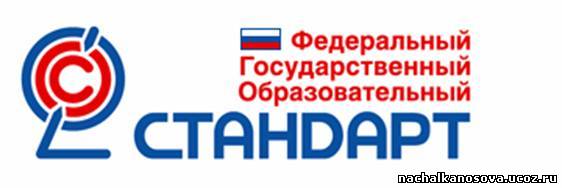 II. Требования к результатам освоения   основной образовательной программы основного общего образования.
личностным, включающим готовность и способность обучающихся к саморазвитию и личностному самоопределению;

метапредметным, включающим освоенные обучающимися межпредметные понятия и универсальные учебные действия;

предметным,  включающим освоенные обучающимися в ходе изучения учебного предмета умения специфические для данной предметной области, виды деятельности по получению нового знания в рамках учебного предмета.
Предметные результаты освоения основной образовательной программы основного общего образования .
Русский язык. Родной язык:
 совершенствование видов речевой деятельности (аудирования, чтения, говорения и письма);
 понимание определяющей роли языка в развитии интеллектуальных и творческих способностей личности;
 обогащение активного и потенциального словарного запаса;
 формирование ответственности за языковую культуру как общечеловеческую ценность.
Литература.
 осознание значимости чтения и изучения литературы для своего дальнейшего развития; формирование потребности в систематическом чтении как средстве познания мира и себя в этом мире, гармонизации отношений человека и общества, многоаспектного диалога.
Иностранный язык.      
формирование и совершенствование иноязычной  коммуникативной  
компетенции; расширение и систематизация знаний о языке, расширение  лингвистического кругозора и лексического запаса, дальнейшее овладение общей речевой культурой;






География
формирование представлений о географиии, её роли в освоении планеты человеком, о географических знаниях как компоненте научной картины мира, их необходимости для решения современных практических задач  человечества и своей страны, в том числе задачи охраны окружающей среды и рационального природопользования
История России. Всеобщая история.

формирование основ гражданской, этнонациональной, социальной, культурной самоидентификации личности обучающегося, осмысление им опыта российской истории как части мировой истории, усвоение базовых национальных ценностей современного российского общества: гуманистических и демократических ценностей, идей мира и взаимопонимания между народами, людьми разных культур.

Обществознание.
формирование у обучающихся личностных представлений об основах российской гражданской идентичности, патриотизма, гражданственности, социальной ответственности, правового самосознания, толерантности, приверженности ценностям, закреплённым в Конституции Российской Федерации
Математика и информатика.


В результате изучения предметной области «Математика и информатика» обучающиеся развивают логическое и математическое мышление, получают представление о математических моделях; овладевают математическими рассуждениями; учатся применять математические знания при решении различных задач и оценивать полученные результаты; овладевают умениями решения учебных задач; развивают математическую интуицию; получают представление об основных информационных процессах в реальных ситуациях.
Естественно-научные предметы(физика, биология, химия).


          Изучение предметной области «Естественно-научные     предметы»  должно обеспечить:
формирование целостной научной картины мира;
понимание возрастающей роли естественных наук и научных исследований в современном мире, постоянного процесса эволюции научного знания, значимости международного научного сотрудничества;
овладение  научным подходом к решению различных задач;
овладение умениями формулировать гипотезы, конструировать,  проводить эксперименты, оценивать полученные результаты.
Искусство (изобразительное искусство, музыка).


Изучение предметной области «Искусство» должно обеспечить:
развитие эстетического вкуса, художественного мышления обучающихся, способности воспринимать эстетику природных объектов, сопереживать им, чувственно-эмоционально оценивать гармоничность взаимоотношений человека с природой и выражать свое отношение художественными средствами;
  развитие индивидуальных творческих способностей обучающихся, формирование устойчивого интереса к творческой деятельности.
Технология.

развитие инновационной творческой деятельности обучающихся в процессе решения прикладных учебных задач;
активное  использование знаний, полученных при изучении других учебных предметов, и сформированных универсальных учебных действий;
совершенствование умений выполнения учебно-исследовательской и проектной деятельности.


Физическая культура и основы безопасности жизнедеятельности.
физическое, эмоциональное, интеллектуальное и  социальное  развитие личности обучающихся с учётом исторической, общекультурной и ценностной составляющей предметной области;
формирование и развитие установок активного, экологически целесообразного, здорового и безопасного образа жизни.
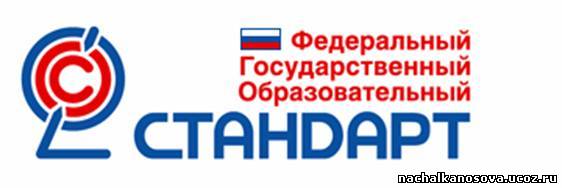 Достижение предметных и метапредметных результатов освоения основной образовательной программы основного общего образования, необходимых для продолжения образования, является предметом итоговой оценки освоения обучающимися основной образовательной программы основного общего образования
Итоговая оценка результатов освоения основной образовательной программы основного общего образования включает
 две составляющие:


результаты промежуточной аттестации обучающихся, отражающие динамику их индивидуальных образовательных достижений в соответствии с планируемыми результатами освоения основной образовательной программы основного общего образования;
(Контрольные испытания (в форме проверочных работ, экзаменов, тестов или в иной форме, определяемой федеральным органом управления образования)












результаты государственной (итоговой) аттестации выпускников, характеризующие уровень достижения планируемых результатов освоения  основной образовательной программы основного общего образования.
(Представление выпускниками учреждений общего образования портфолио – пакета свидетельств об их достижениях в каких-либо видах социально значимой деятельности)
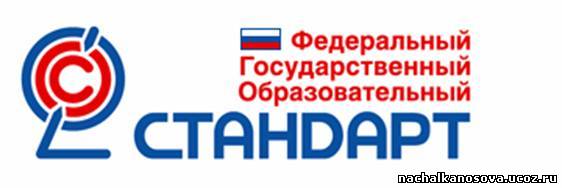 Основная образовательная программа основного общего образования реализуется образовательным учреждением через урочную и внеурочную деятельность.
Основные направления.           Виды деятельности.
Спортивно-оздоровительное.                      -Игровая.             
Художественно-эстетическое.                      -Познавательная.
Научно-познавательное.                                -Проблемно-ценностное обще-                           
Военно-патриотическое.                                ние.
Общественно-полезная деятельность.      -Досугово-развлекательная
Проектная деятельность.                               -Трудовая.                 
                                                                                -Спортивно-оздоровительная
                                                                                -Художествпенное,техническое
                                         творчество
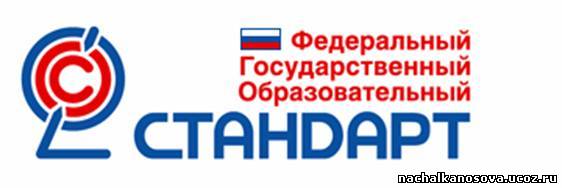 Основная образовательная программа основного общего образования должна содержать три раздела:
                -целевой; 
                -содержательный;
                -организационный.
Целевой раздел включает:
пояснительную записку;
планируемые результаты освоения обучающимися основной образовательной программы основного общего образования;
систему оценки достижения планируемых результатов освоения основной образовательной программы основного общего образования.
Содержательный раздел должен определять общее содержание основного общего образования и включать образовательные программы, ориентированные на достижение личностных, предметных и метапредметных   результатов
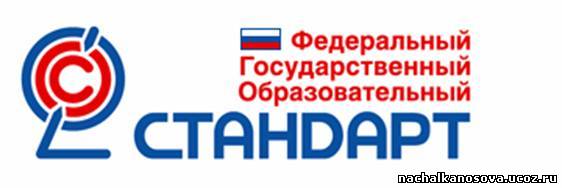 Программы отдельных учебных предметов, курсов должны содержать:
1) пояснительную записку, в которой конкретизируются общие цели основного общего образования с учётом специфики учебного предмета;
2) общую характеристику учебного предмета, курса;
3) описание места учебного предмета, курса в учебном плане;
4) личностные, метапредметные и предметные результаты освоения конкретного учебного предмета, курса;
5)  содержание учебного предмета, курса;
6) тематическое планирование с определением основных видов учебной деятельности;
7) описание учебно-методического и материально-технического обеспечения образовательного процесса;
8) планируемые результаты изучения учебного предмета, курса.
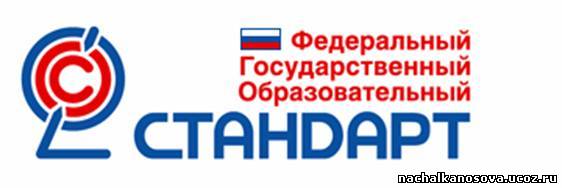 Требования к кадровым условиям реализации основной образовательной программы основного общего образования.

Уровень квалификации работников образовательного учреждения, реализующего основную образовательную программу основного общего образования, для каждой занимаемой должности должен соответствовать квалификационным характеристикам. 
Непрерывность профессионального развития педагогических работников  (не менее 108 часов и не реже одного раза в пять лет)
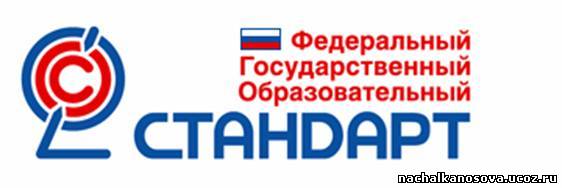 «Единственное   условие, 
от которого зависит успех, 
есть терпение»
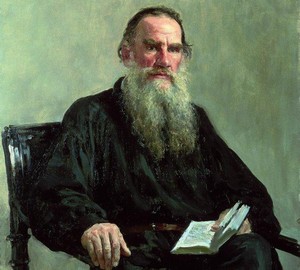